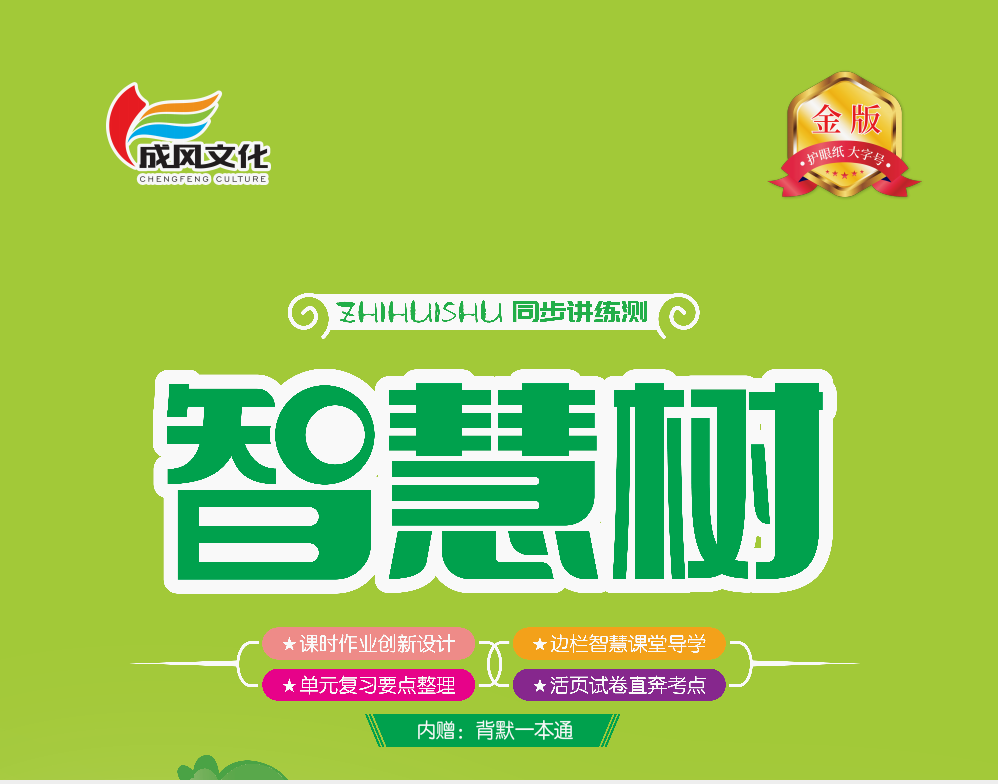 第七单元  阅读
14  文具的家
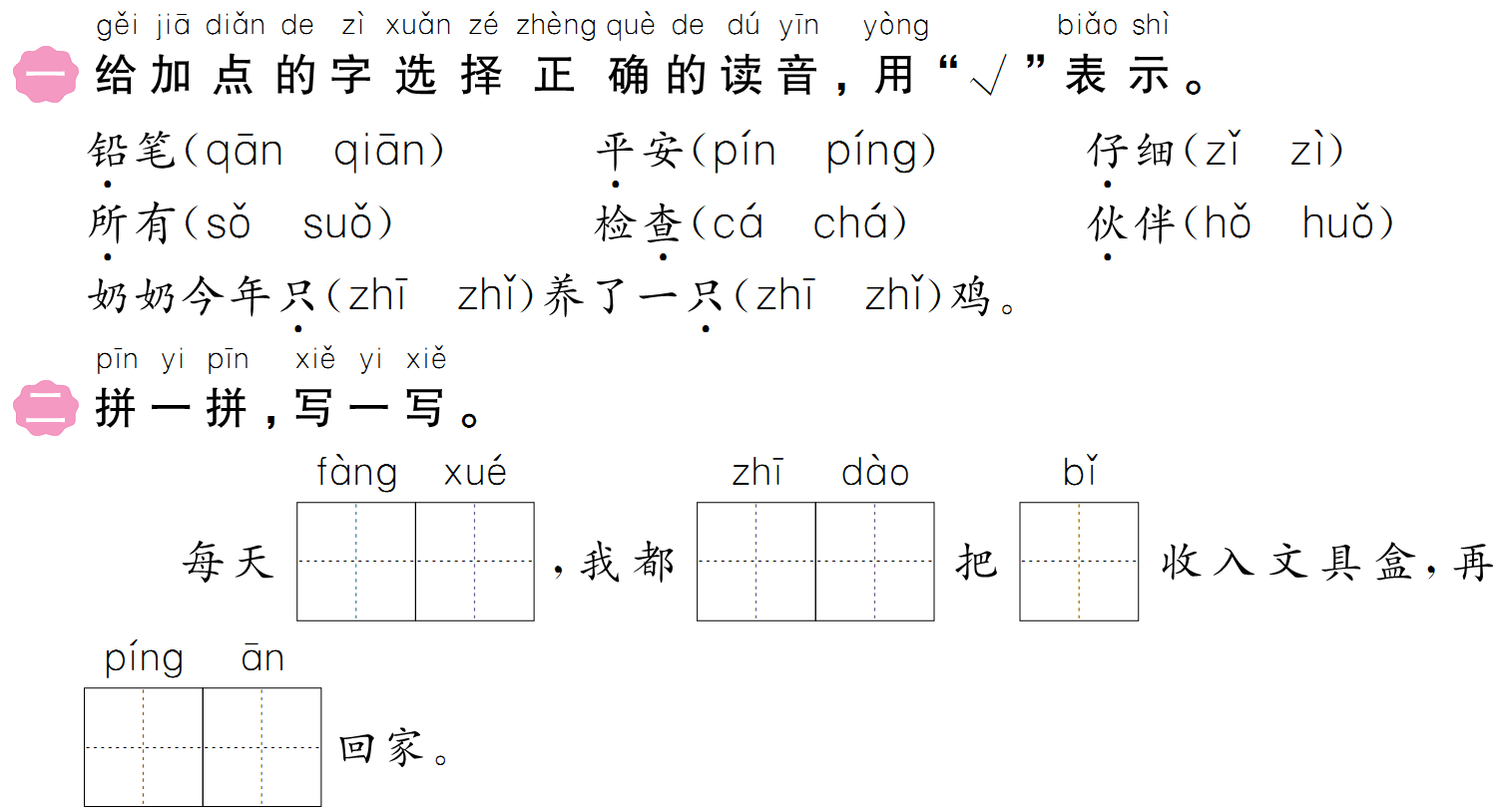 √
√
√
√
√
√
√
√
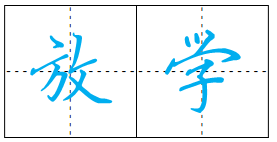 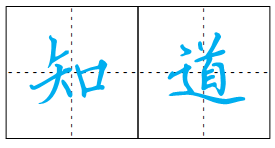 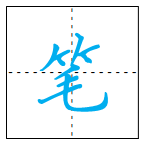 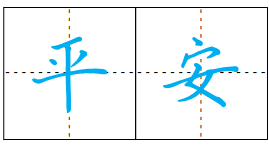 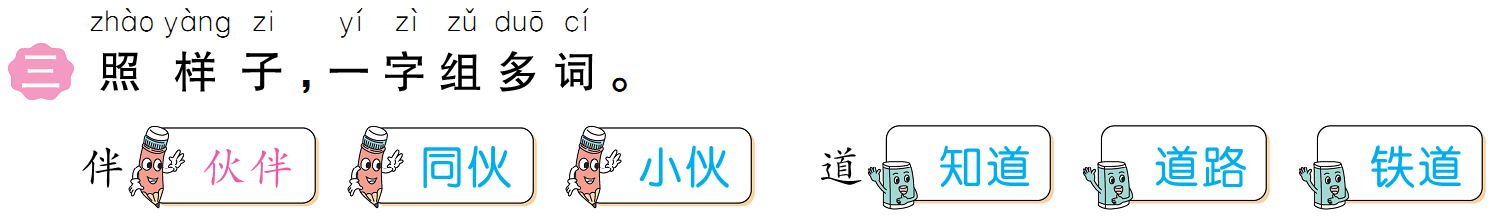 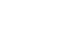 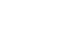 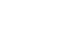 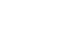 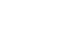 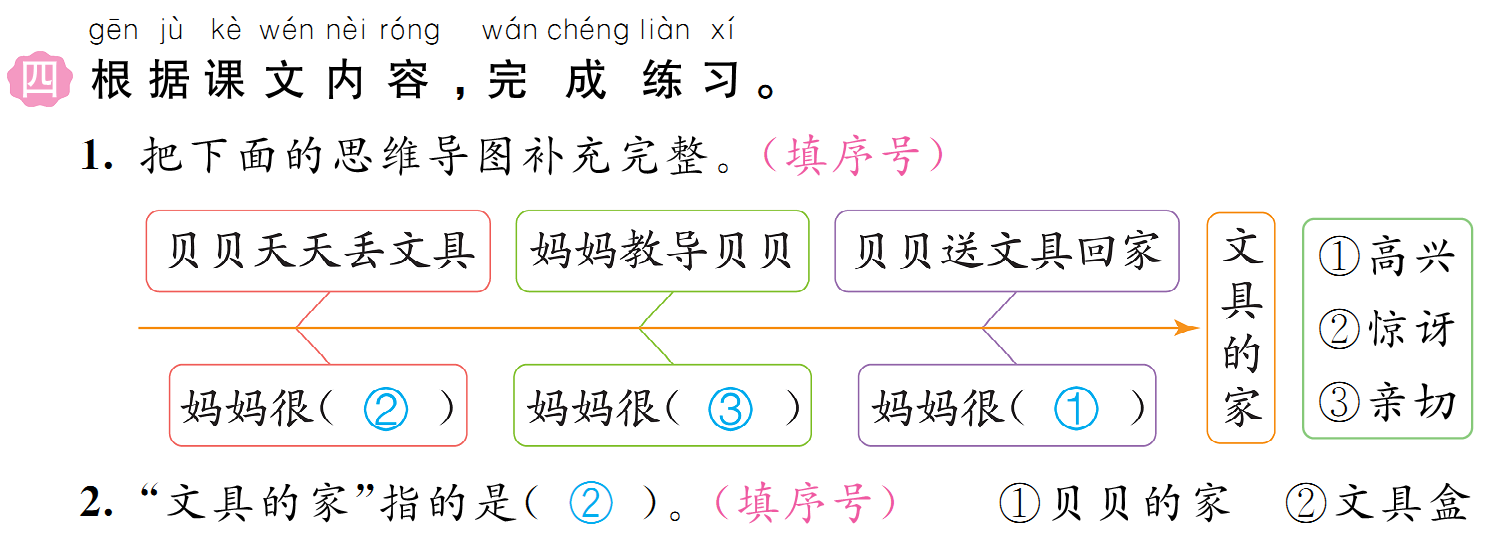 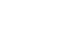 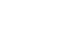 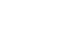 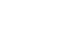 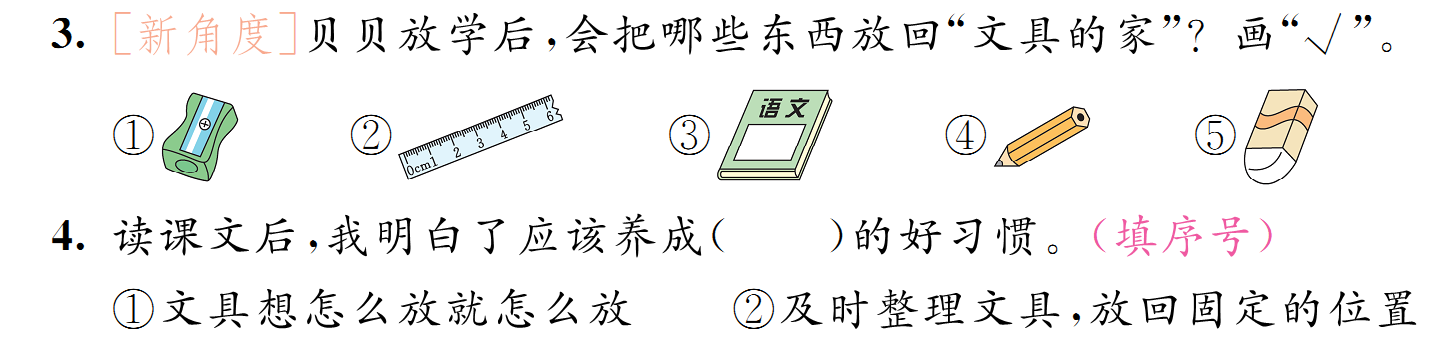 √
√
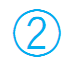 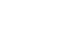 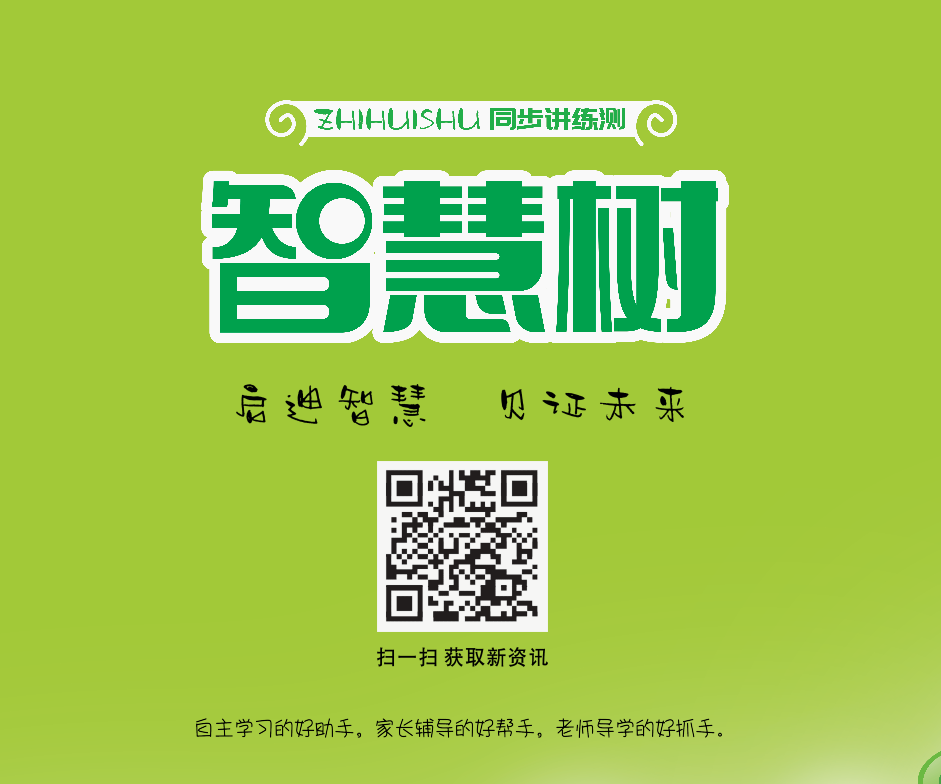 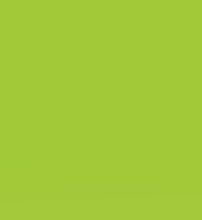